Construction Drawings
&
Symbols
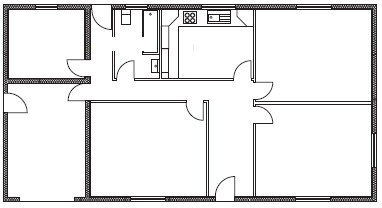 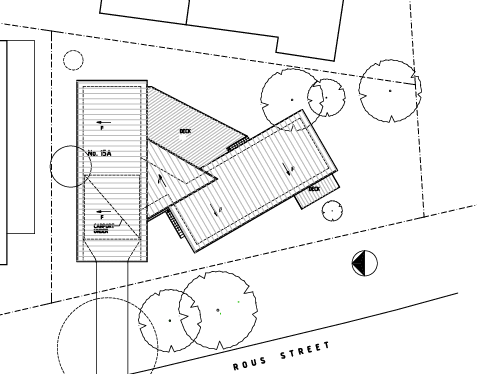 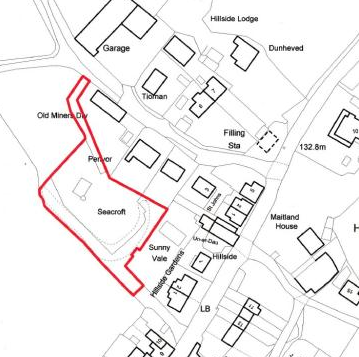 Types of Plans
Location Plan
Floor Plan
Site Plan
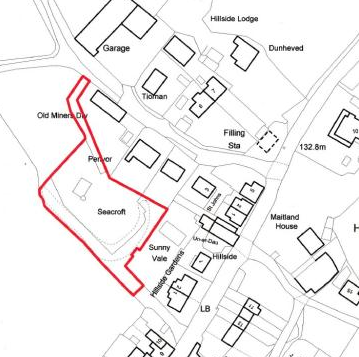 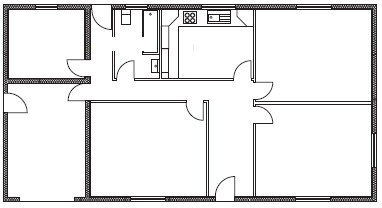 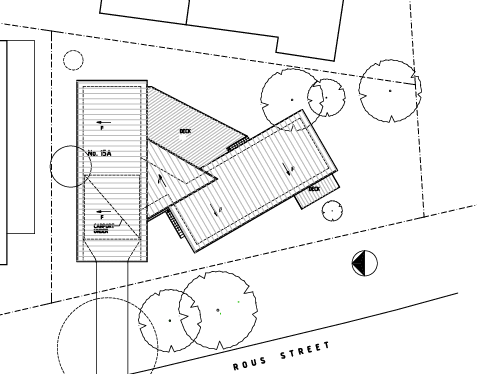 Shows the surrounding housing
and environment in the immediate
area close to the proposed site.
Shows trees, contour lines
and boundaries related to 
the proposed plot site.
Used by builders, plumbers, bricklayers, electricians and joiners.
Scale- 1:50
Scale- 1:1000 or 1:1500
Scale- 1:200
North Pointing Arrow
North Pointing
Arrow
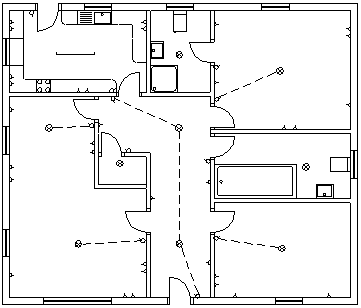 How many windows
 face East?
Symbols
Floor plans
Schematics
Sectional Views
Radiator
Switch
Bath
Socket
In Line 
Valve
WC 
(water closet)
Brick
Lamp
Crossover
Shower 
Tray
Insulation
Fluorescent 
Lamp
Junctions
Wash 
Basin
Door
Sawn Timber
Window
4
Sink Top 
(R/H bowl)
Concrete
Advantages/ Disadvantages
Quick Test
Switch
North 
Pointing Arrow
Brick
Sawn Timber
WC 
(water closet)
Wash 
Basin
Lamp
Quick Test
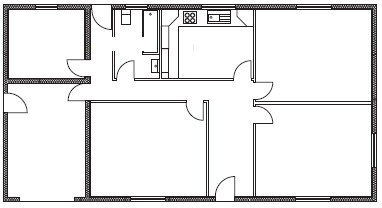 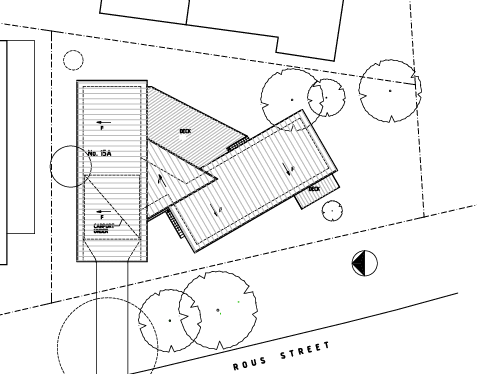 Floor Plan
Site Plan
1:50
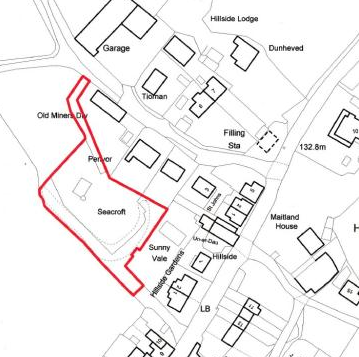 1:200
Location Plan
1:1000 or 1:1500